2018-19 UNC User Representatives Process
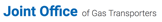 [Speaker Notes: Effective]
2018-19 UNC User Representatives Process
35 Shipper Single Points of Contact (SPoCs) have been established for 2018/19.  The list of registered representatives can be found at: https://www.gasgovernance.co.uk/elections 
Nominations for User Representatives have now been invited for the following:
Panel &  Uniform Network Code Committee (UNCC) (Nominations for Panel include the UNCC)
Demand Estimation Sub-Committee (DESC)
Energy Balancing Credit Committee (EBCC) 
Performance Assurance Committee (PAC) 
DSC Change Management Committee 
DSC Contract Management Committee
For more information about representing the industry by sitting on the UNC Modification Panel or one of these important Committees, please refer to the guidelines published at: https://www.gasgovernance.co.uk/elections
The deadline for submitting User Representative nominations is 5pm 20 July 2018.